IMGD 2905
Simple Linear Regression
Chapter 10
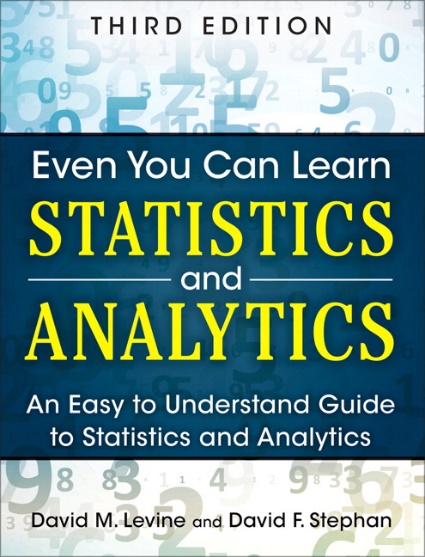 Motivation
Have data (sample, x’s)
Want to know likely value of next observation
E.g., playtime versus skins owned
A – reasonable to compute mean (with confidence interval)
B – could do same, but there appears to be relationship between X and Y!
 Predict B
e.g., “trendline” (regression)
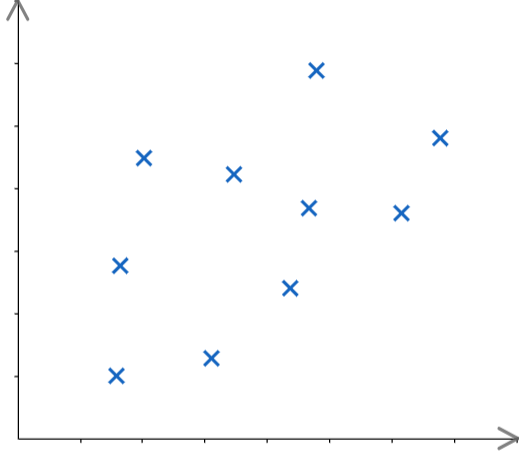 B
Y
A
X
Motivation
Have data (sample, x’s)
Want to know likely value of next observation
E.g., playtime versus skins owned
A – reasonable to compute mean (with confidence interval)
B – could do same, but there appears to be relationship between X and Y!
 Predict B
e.g., “trendline” (regression)
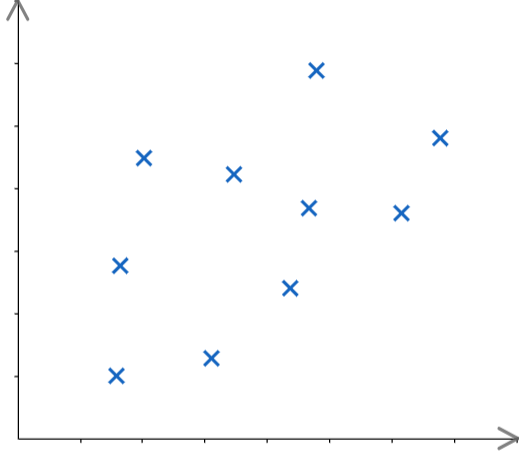 B
Y
A
X
Motivation
Have data (sample, x’s)
Want to know likely value of next observation
E.g., playtime versus skins owned
A – reasonable to compute mean (with confidence interval)
B – could do same, but there appears to be relationship between X and Y!
 Predict B
e.g., “trendline” (regression)
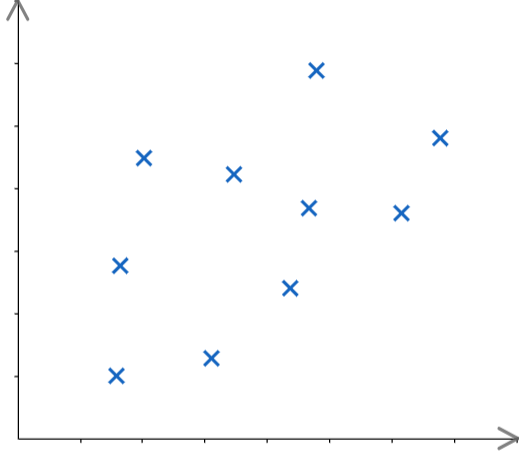 B
Y
A
X
Motivation
Have data (sample, x’s)
Want to know likely value of next observation
E.g., playtime versus skins owned
A – reasonable to compute mean (with confidence interval)
B – could do same, but there appears to be relationship between X and Y!
 Predict B
e.g., “trendline” (regression)
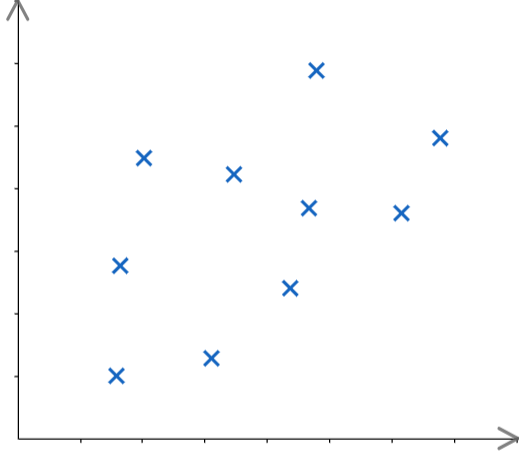 B
Y
A
X
Overview
Broadly, two types of prediction techniques:
Regression – mathematical equation to model, use model for predictions
We’ll discuss simple linear regression
Machine learning – branch of AI, use computer algorithms to determine relationships (predictions)
CS 453X Machine Learning
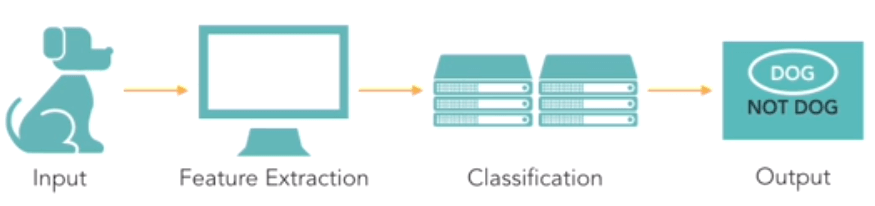 Types of Regression Models
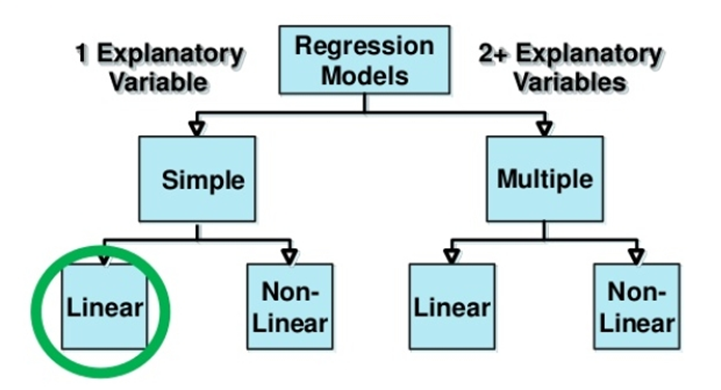 Explanatory variable explains dependent variable
Variable X (e.g., skill level) explains Y (e.g., KDA)
Can have 1 or 2+
Linear if coefficients added, else Non-linear
Outline
Introduction					(done)
Simple Linear Regression			(next)
Linear relationship
Residual analysis
Fitting parameters
Measures of Variation
Misc
Simple Linear Regression
Goal – find a linear relationship between to values
E.g., kills and skill, time and car speed
First, make sure relationship is linear! How?
 Scatterplot
(c) no clear relationship
(b) not a linear relationship
(a) linear relationship – proceed with linear regression
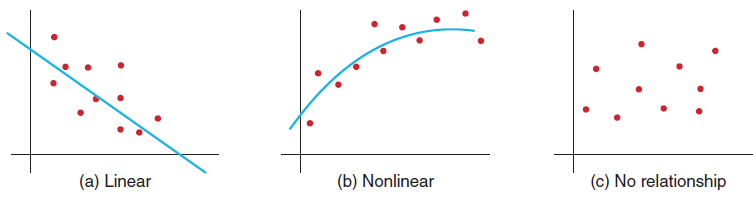 Simple Linear Regression
Goal – find a linear relationship between to values
E.g., kills and skill, time and car speed
First, make sure relationship is linear! How?
 Scatterplot
(c) no clear relationship
(b) not a linear relationship
(a) linear relationship – proceed with linear regression
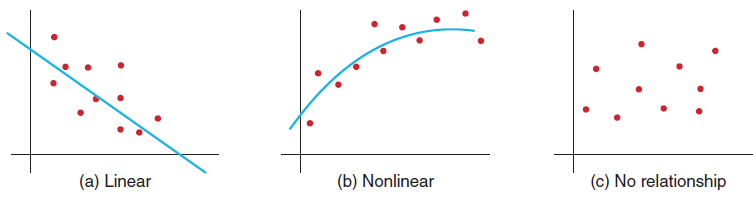 Linear Relationship
From algebra: line in form
m is slope, b is y-intercept
Slope (m) is amount Y increases when X increases by 1 unit
Intercept (b) is where line crosses y-axis, or where y-value when x = 0
Y = mX + b
https://www.scribd.com/presentation/230686725/Fu-Ch11-Linear-Regression
Simple Linear Regression Example
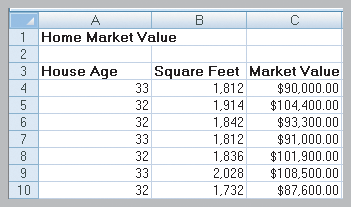 Size of house related to its market value.
X = square footage
Y = market value ($)
Scatter plot (42 homes) indicates linear trend
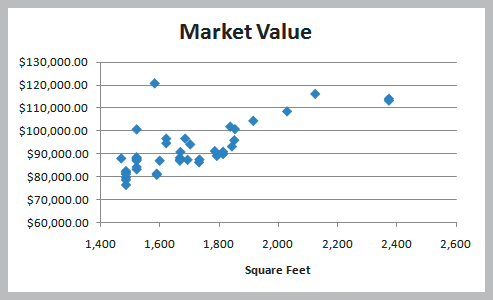 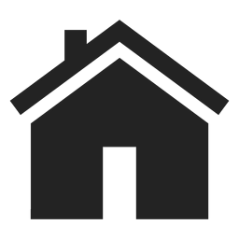 Simple Linear Regression Example
Two possible lines shown below (A and B)
Want to determine best regression line
Line A looks a better fit to data
But how to know?
Y = mX + b
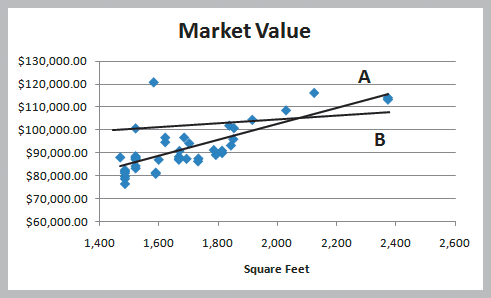 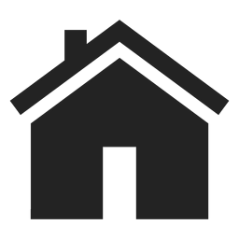 Simple Linear Regression Example
Two possible lines shown below (A and B)
Want to determine best regression line
Line A looks a better fit to data
But how to know?
Y = mX + b
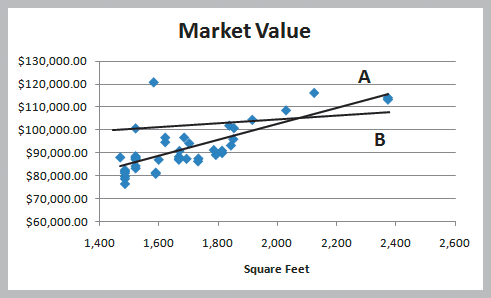 Line that gives best fit to data is one that minimizes prediction error
Least squares line 
(more later)
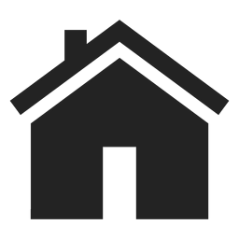 Simple Linear Regression ExampleChart
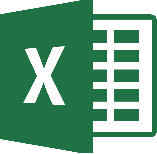 Scatterplot
Right click  Add Trendline
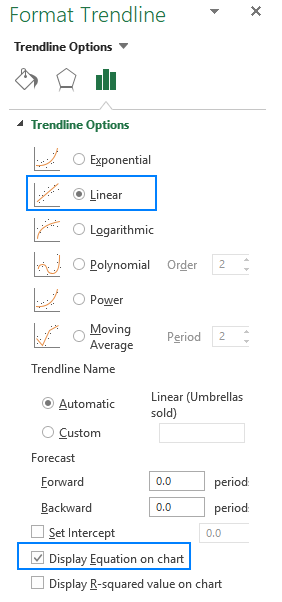 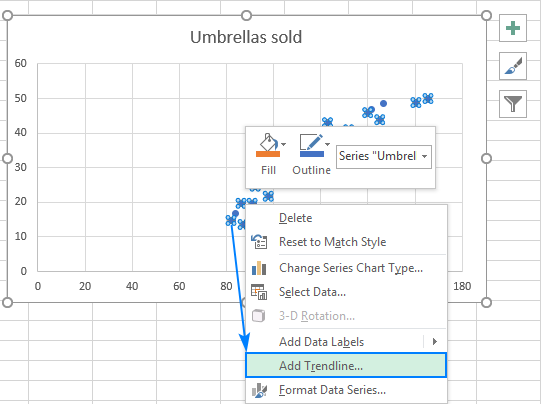 Simple Linear Regression ExampleFormulas
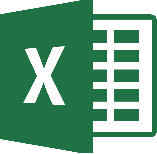 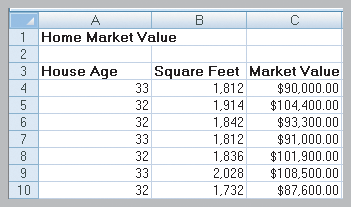 =SLOPE(C4:C45,B4:B45)
Slope = 35.036
   =INTERCEPT(C4:C45,B4:B45)
Intercept = 32,673
Estimate Y when X = 1800 square feet
   Y = 32,673 + 35.036 x (1800) = $95,737.80
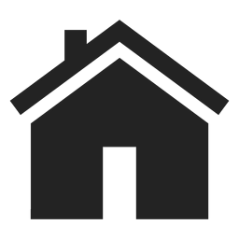 Simple Linear Regression Example
Market value = 32673 + 35.036 x (square feet)
Predicts market value better than just average
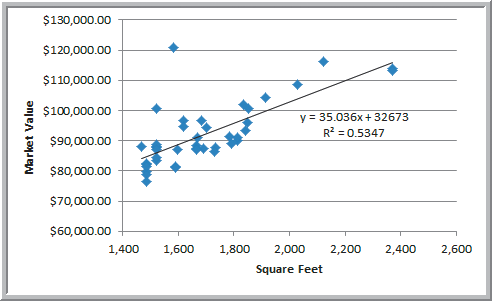 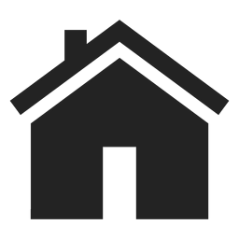 But before use, examine residuals
Outline
Introduction					(done)
Simple Linear Regression			
Linear relationship			(done)
Residual analysis			(next)
Fitting parameters
Measures of Variation
Misc
Residual Analysis
Before predicting, confirm that linear regression assumptions hold
Variation around line is normally distributed 
Variation equal for all X
Variation independent for all X
How? Compute residuals (error in prediction)  Chart
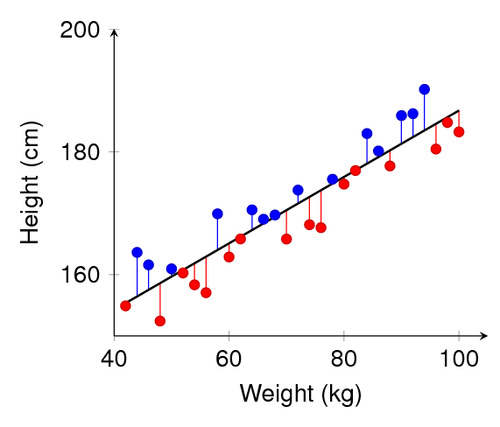 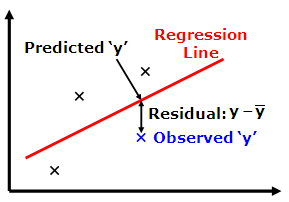 Residual Analysis
https://www.qualtrics.com/support/stats-iq/analyses/regression-guides/interpreting-residual-plots-improve-regression/
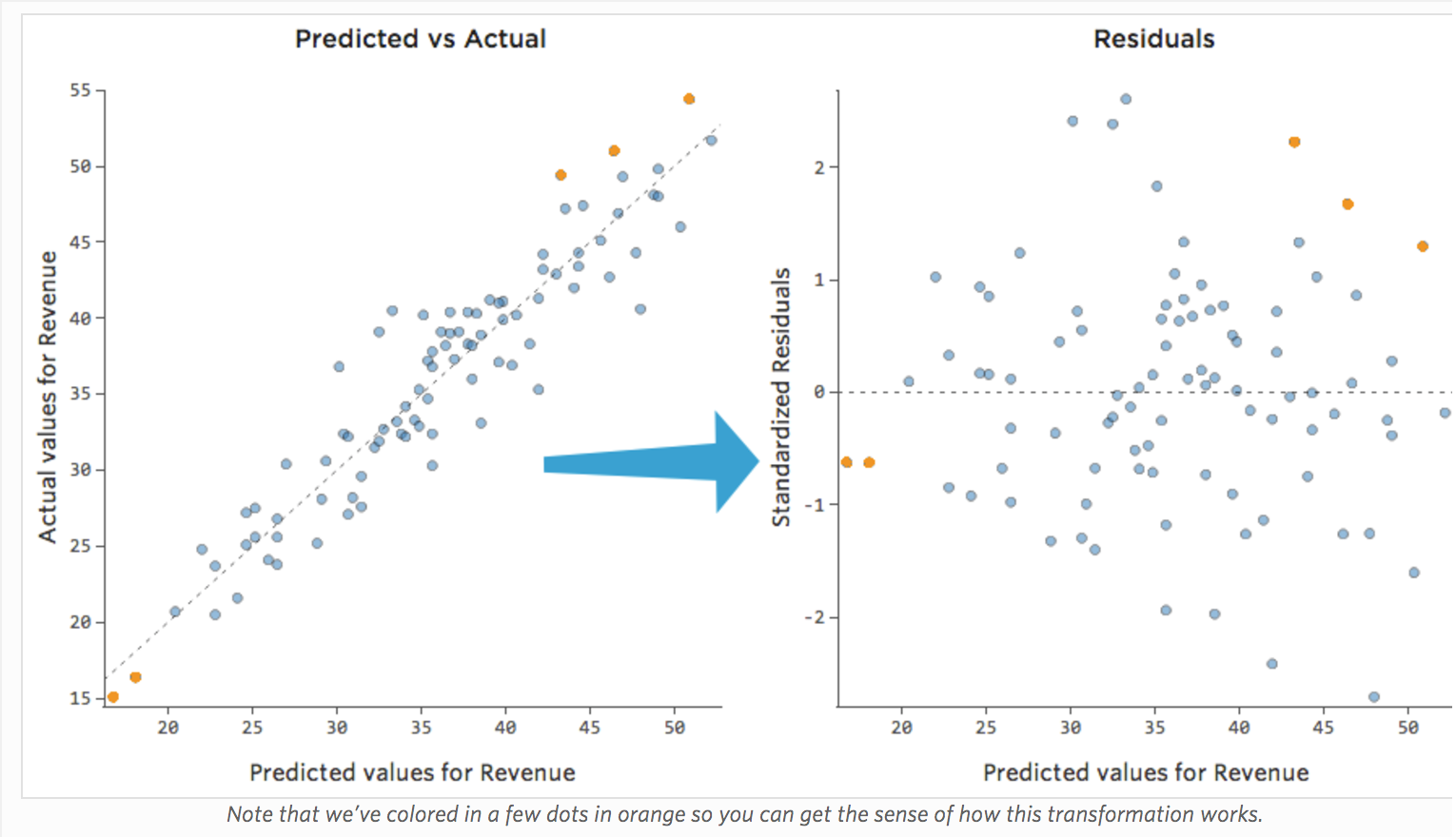 Residual Analysis – Good
https://www.qualtrics.com/support/stats-iq/analyses/regression-guides/interpreting-residual-plots-improve-regression/
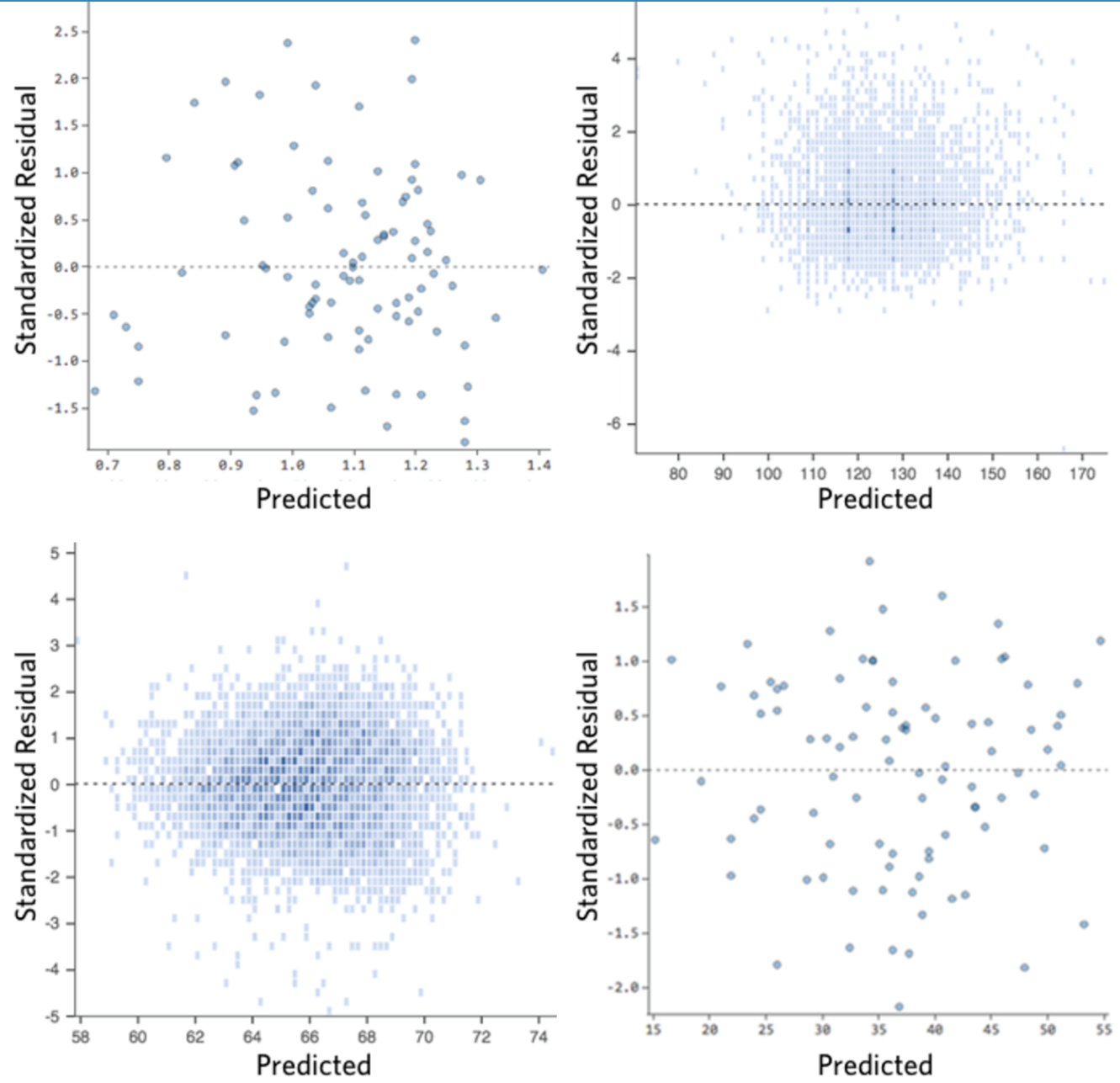 Clustered towards middle
Symmetrically distributed
No clear pattern
Residual Analysis – Bad
https://www.qualtrics.com/support/stats-iq/analyses/regression-guides/interpreting-residual-plots-improve-regression/
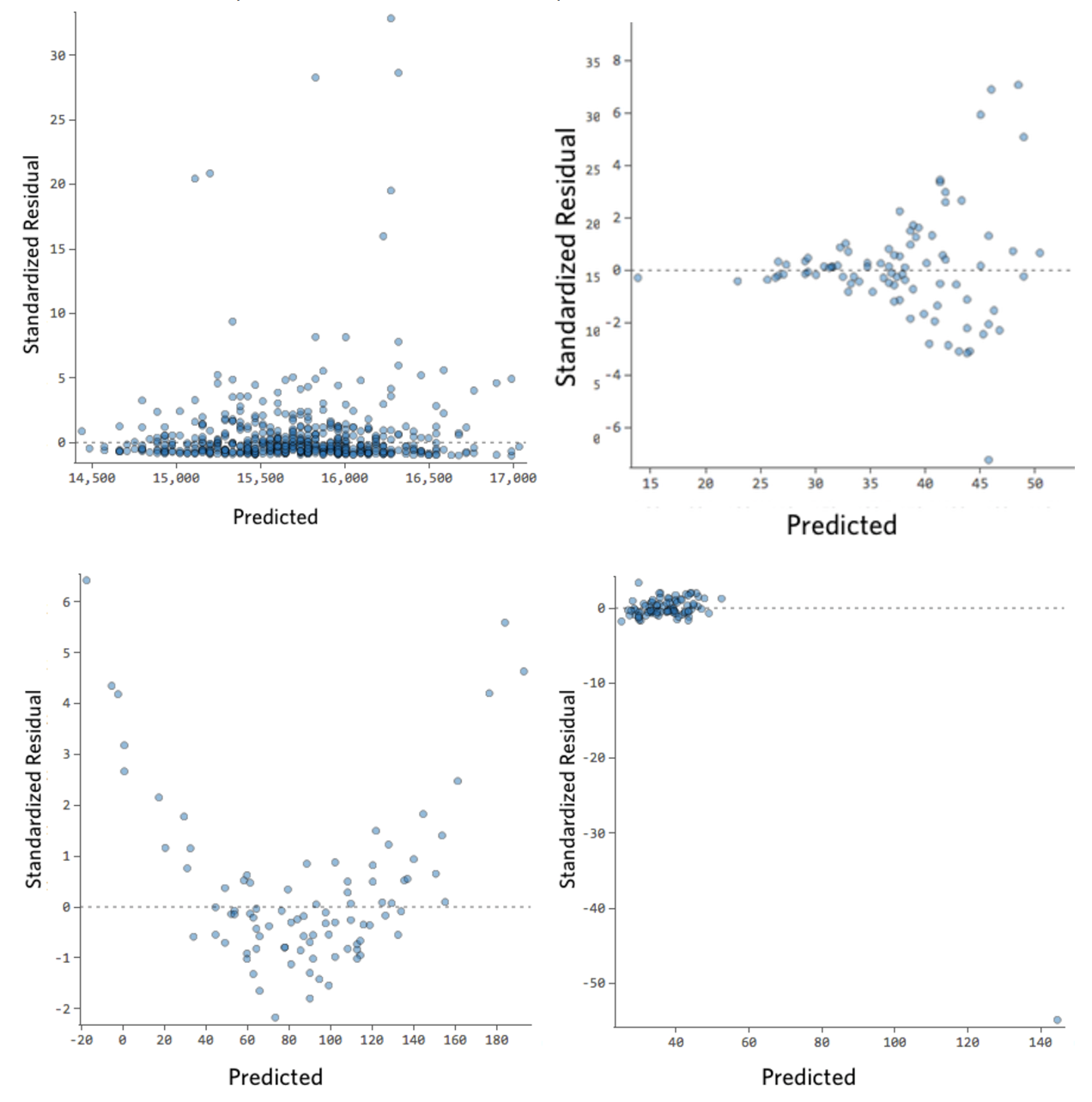 Clear shape
Outliers
Patterns
Note: could do normality test (QQ plot)
Residual Analysis – Summary
Regression assumptions:
Normality of variation around regression
Equal variation for all y values
Independence of variation
___________________
	(a) ok
	(b) funnel
	(c) double bow
	(d) nonlinear
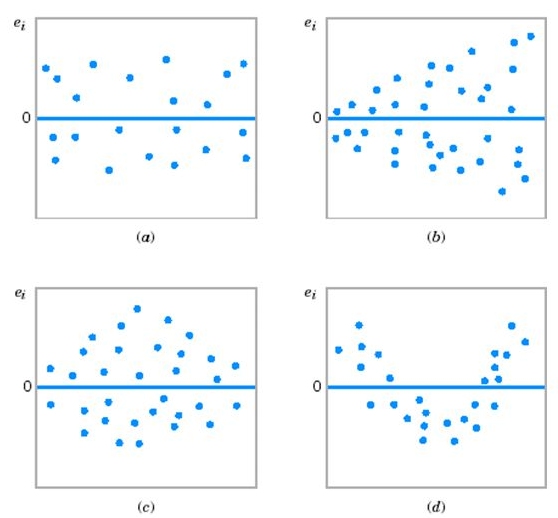 Outline
Introduction					(done)
Simple Linear Regression			
Linear relationship			(done)
Residual analysis			(done)
Fitting parameters			(next)
Measures of Variation
Misc
Linear Regression Model
i = random error


Y
Y

b
b

m
X


m
X
i
0
i
i
Observed value
https://www.scribd.com/presentation/230686725/Fu-Ch11-Linear-Regression
Random error associated with each observation
Fitting the Best Line
Plot all (Xi, Yi) Pairs
Y
60
40
20
0
X
0
20
40
60
https://www.scribd.com/presentation/230686725/Fu-Ch11-Linear-Regression
Fitting the Best Line
Plot all (Xi, Yi) Pairs
Draw a line.  But how do we know it is best?
Y
60
40
20
0
X
0
20
40
60
https://www.scribd.com/presentation/230686725/Fu-Ch11-Linear-Regression
Fitting the Best Line
Plot all (Xi, Yi) Pairs
Draw a line.  But how do we know it is best?
Y
Slope changed
60
40
20
0
X
Intercept unchanged
0
20
40
60
https://www.scribd.com/presentation/230686725/Fu-Ch11-Linear-Regression
Fitting the Best Line
Plot all (Xi, Yi) Pairs
Draw a line.  But how do we know it is best?
Slope unchanged
Y
60
40
20
Intercept changed
0
X
0
20
40
60
https://www.scribd.com/presentation/230686725/Fu-Ch11-Linear-Regression
Fitting the Best Line
Plot all (Xi, Yi) Pairs
Draw a line.  But how do we know it is best?
Slope changed
Y
60
40
20
Intercept changed
0
X
0
20
40
60
https://www.scribd.com/presentation/230686725/Fu-Ch11-Linear-Regression
Linear Regression Model
Relationship between variables is linear function
Population Y-Intercept
Population Slope
Random Prediction Error
Want error as small as possible
Y

b

m
X


i
0
i
i
Dependent (response) Variable(e.g., kills)
Independent (explanatory) Variable (e.g., skill level)
Least Squares Line
Want to minimize difference between actual y and predicted ŷ
Add up i  for all observed y’s
But positive differences offset negative ones
(remember when this happened for variance?)
 Square the errors!  Then, minimize (using Calculus)
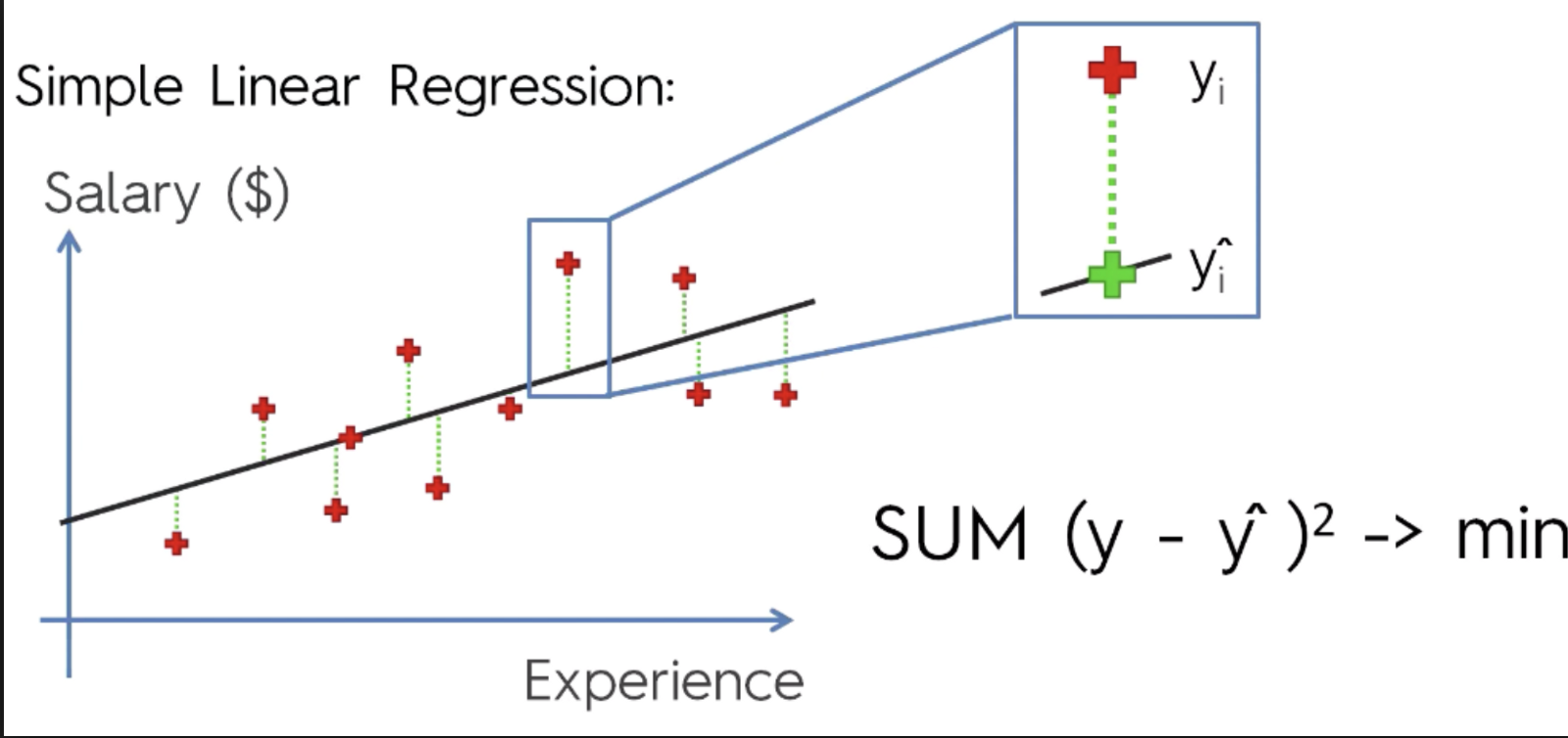 Minimize:
Take derivative
Set to 0 and solve
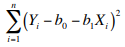 https://cdn-images-1.medium.com/max/1600/1*AwC1WRm7jtldUcNMJTWmiA.png
Least Squares Line Graphically
EPI 809/Spring 2008
33
https://www.scribd.com/presentation/230686725/Fu-Ch11-Linear-Regression
Least Squares Line Graphically
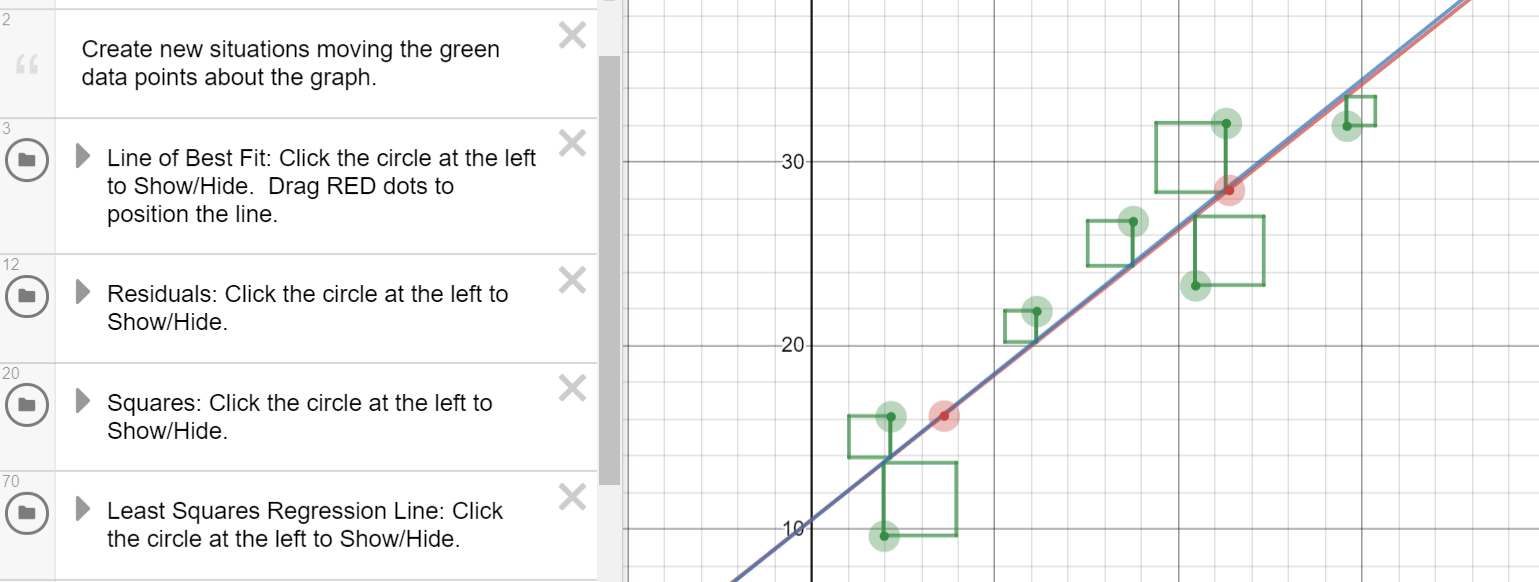 https://www.desmos.com/calculator/zvrc4lg3cr
Outline
Introduction					(done)
Simple Linear Regression			(done)
Measures of Variation			(next)
Coefficient of Determination
Correlation
Misc
Measures of Variation
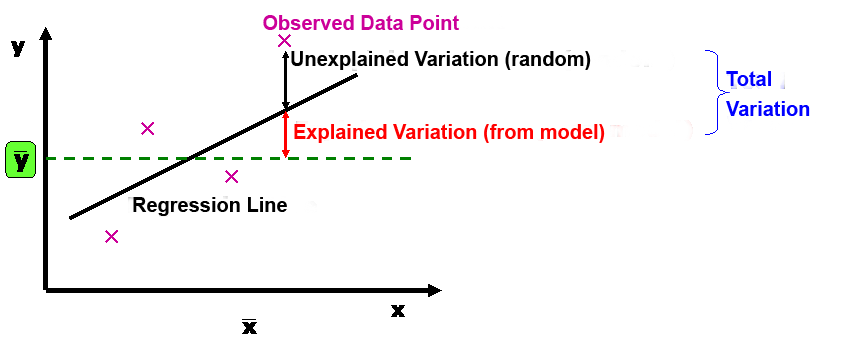 Several sources of variation in y
Error in prediction (unexplained)
Variation from model (explained)
Break this down (next)
Sum of Squares of Error
Dependent variable
Independent variable (x)
Least squares regression selects line with lowest total sum of squared prediction errors
Sum of Squares of Error, or SSE
Measure of unexplained variation
Sum of Squares Regression
Population mean: y
Dependent variable
Independent variable (x)
Differences between prediction and population mean
Gets at variation due to X & Y
Sum of Squares Regression, or SSR
Measure of explained variation
Sum of Squares Total
Total Sum of Squares, or SST = SSR + SSE
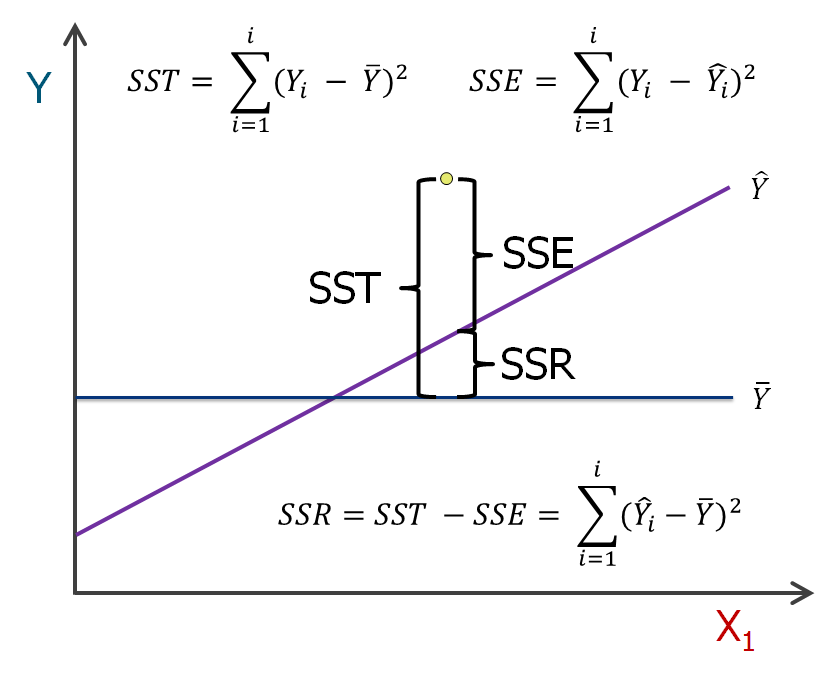 Coefficient of Determination
Coefficient of Determination – Visual Representation
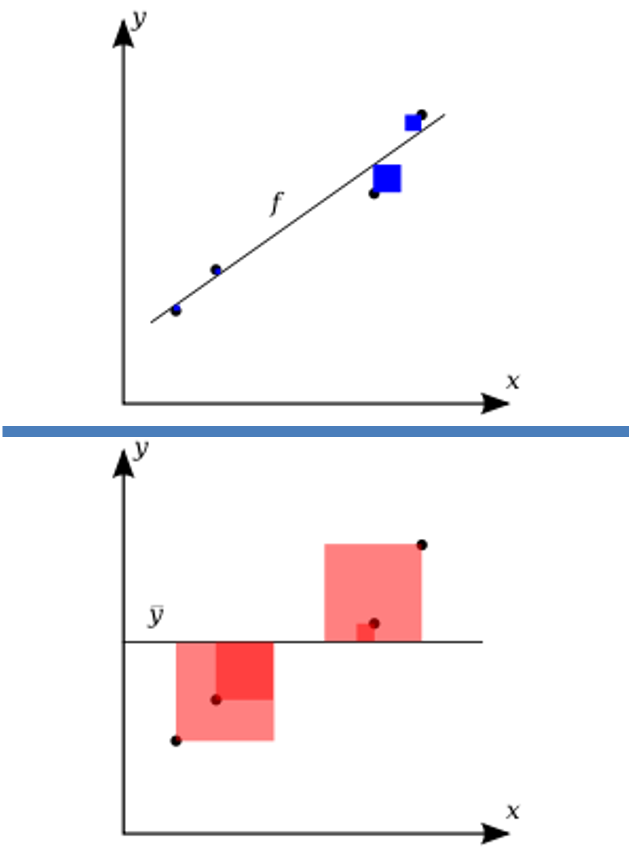 Variation in observed data model cannot explain (error)
R2 = 1 -
Total variation in observed data
https://upload.wikimedia.org/wikipedia/commons/thumb/8/86/Coefficient_of_Determination.svg/400px-Coefficient_of_Determination.svg.png
Coefficient of Determination Example
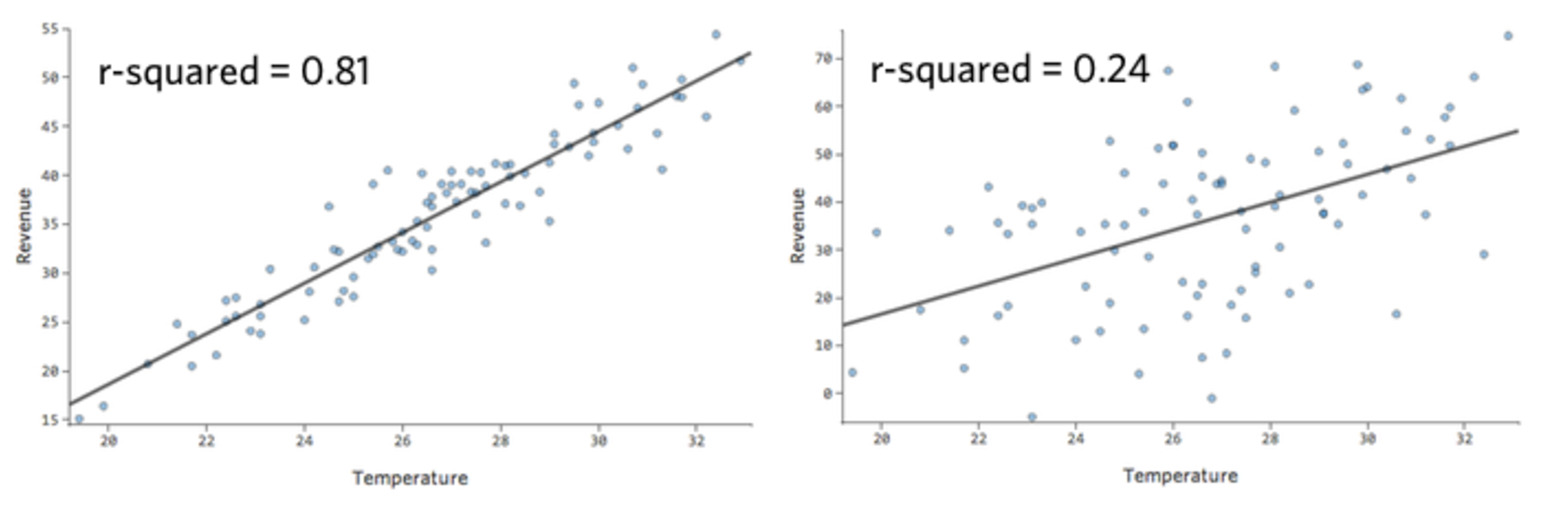 How “good” is regression model? Roughly:
0.8 <= R2 <= 1 		strong
0.5 <= R2 <   0.8 	medium
0    <= R2 <   0.5 	weak
How “good” is the Regression Model?
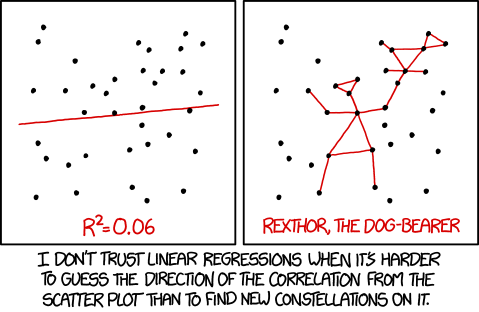 https://xkcd.com/1725/
Relationships Between X & Y
Strong relationships
Weak relationships
y
y
x
x
y
y
x
x
Relationship Strength and Direction – Correlation
Pearson’s Correlation Coefficient
Vary together
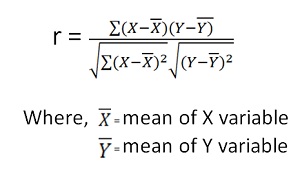 Vary Separately
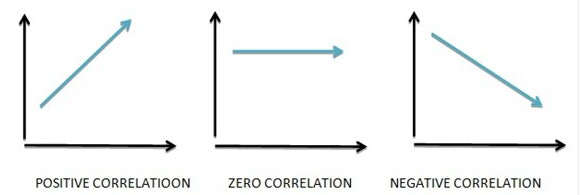 https://www.mbaskool.com/2013_images/stories/dec_images/pearson-coeff-bcon.jpg
Correlation Examples (1 of 3)
y
y
y
x
x
x
r = -1
r = -.6
r = 0
y
y
x
x
r = +.3
r = +1
Correlation Examples (2 of 3)
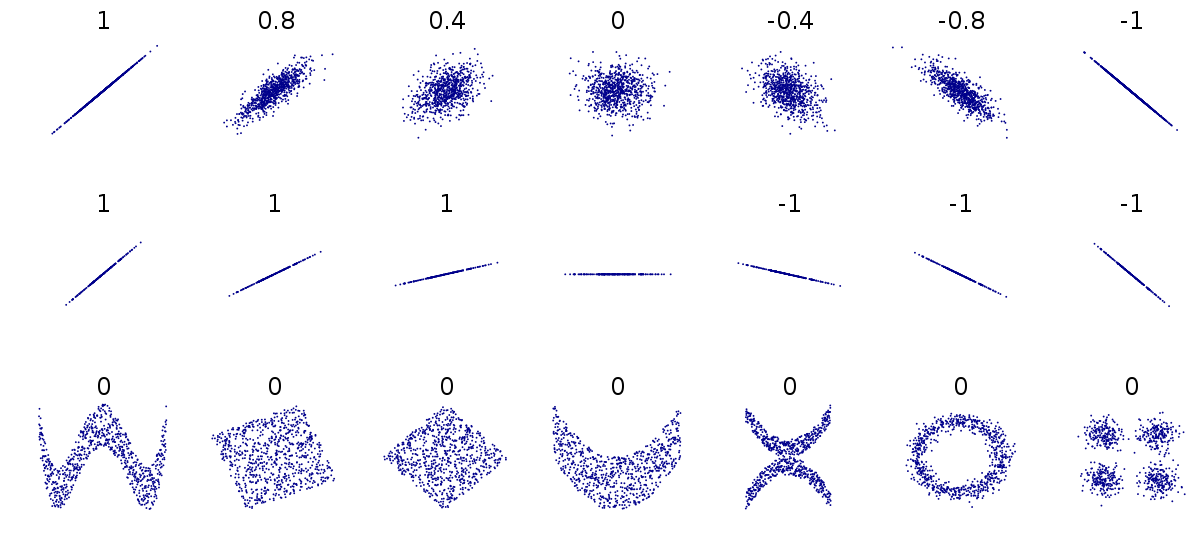 https://upload.wikimedia.org/wikipedia/commons/thumb/d/d4/Correlation_examples2.svg/1200px-Correlation_examples2.svg.png
Correlation Examples (3 of 3)
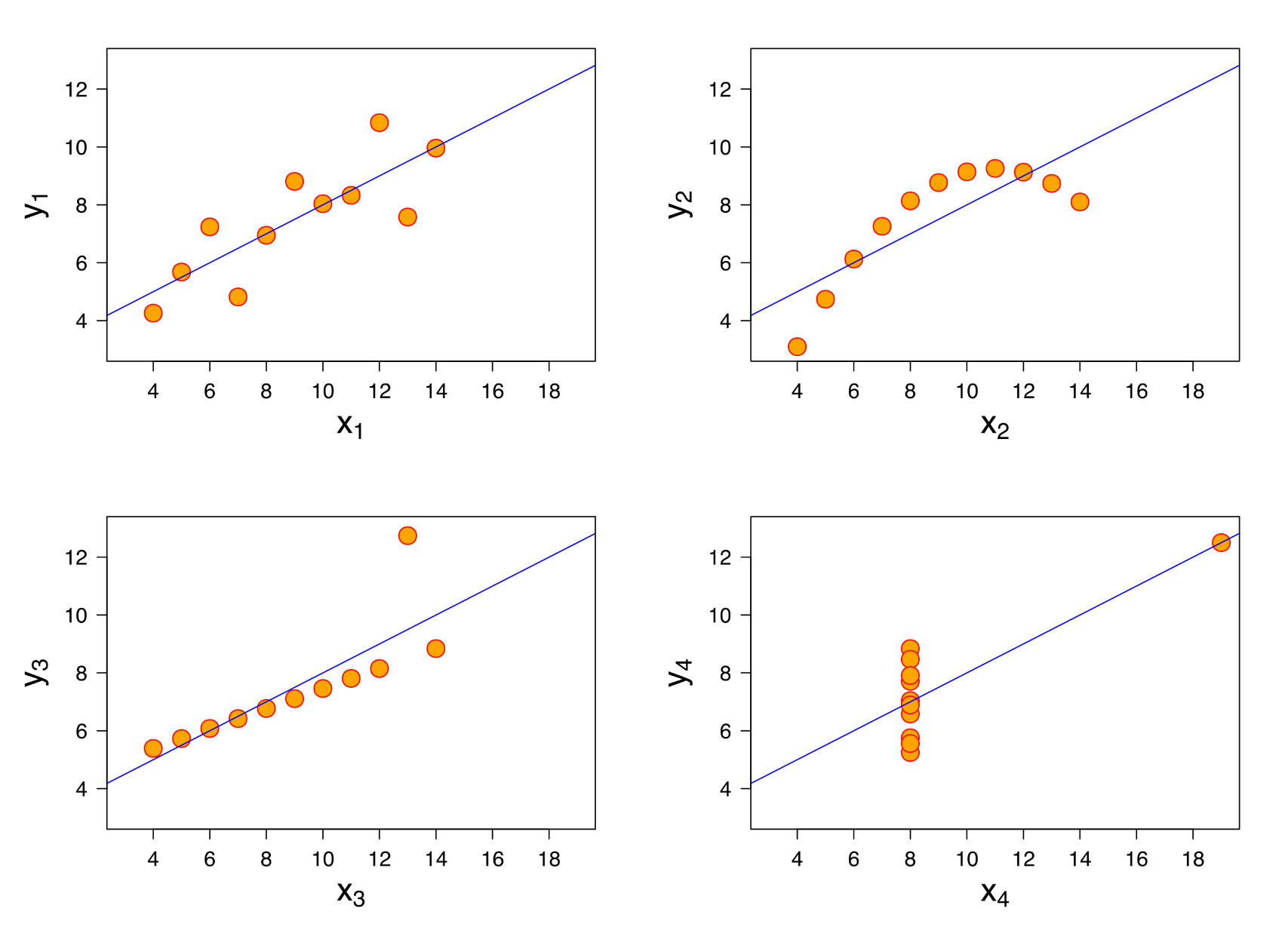 Correlation Examples (3 of 3)
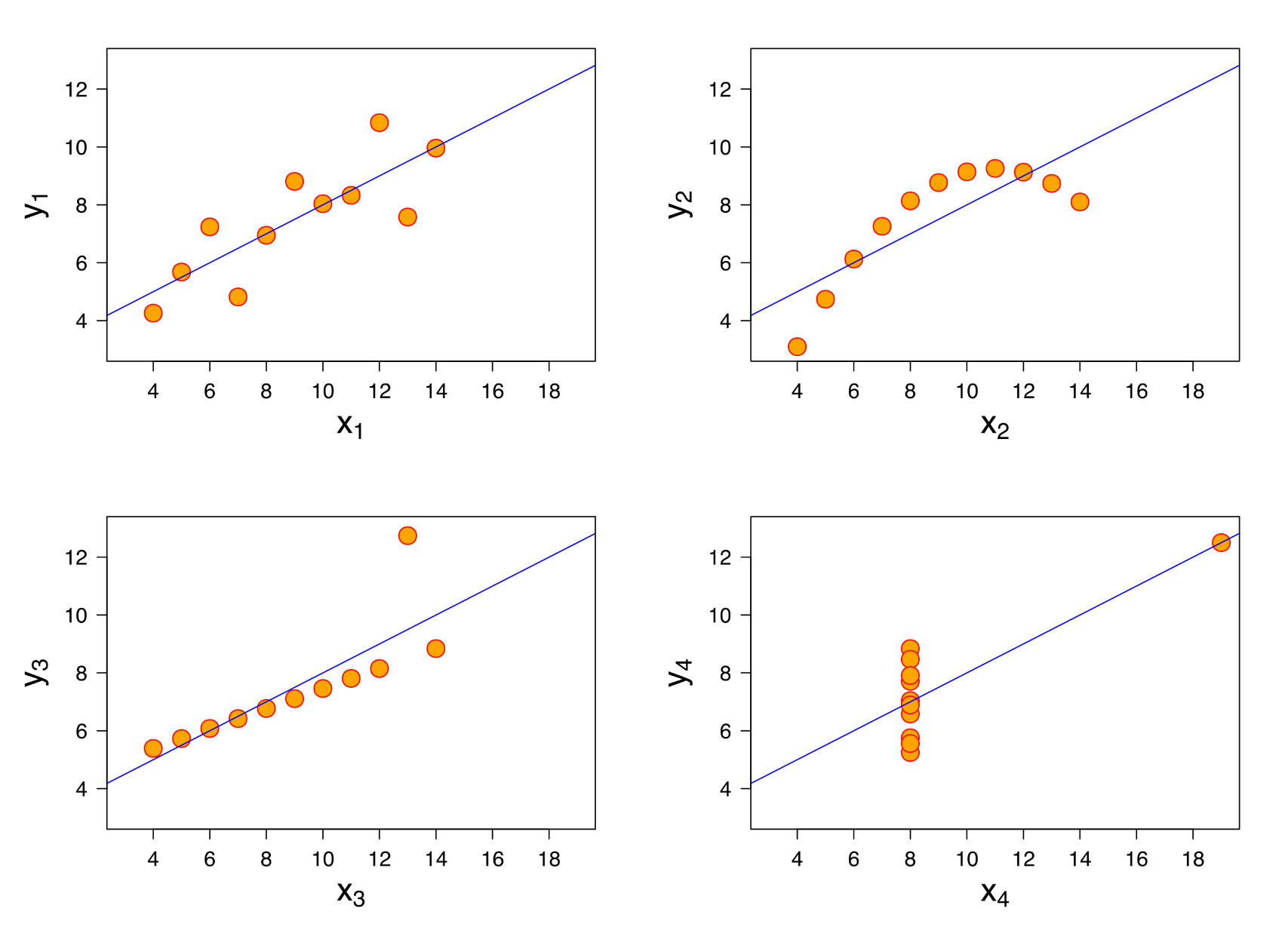 R2 = 0.69
R2 = 0.69
Anscombe’s Quartet
https://en.wikipedia.org/wiki/Anscombe%27s_quartet
Summary  stats: 
Meanx 	9
Meany 	7.5
Varx 	11
Vary 	4.125
Model:  y=0.5x+3
R2 = 0.69
R2 = 0.69
Correlation Summary
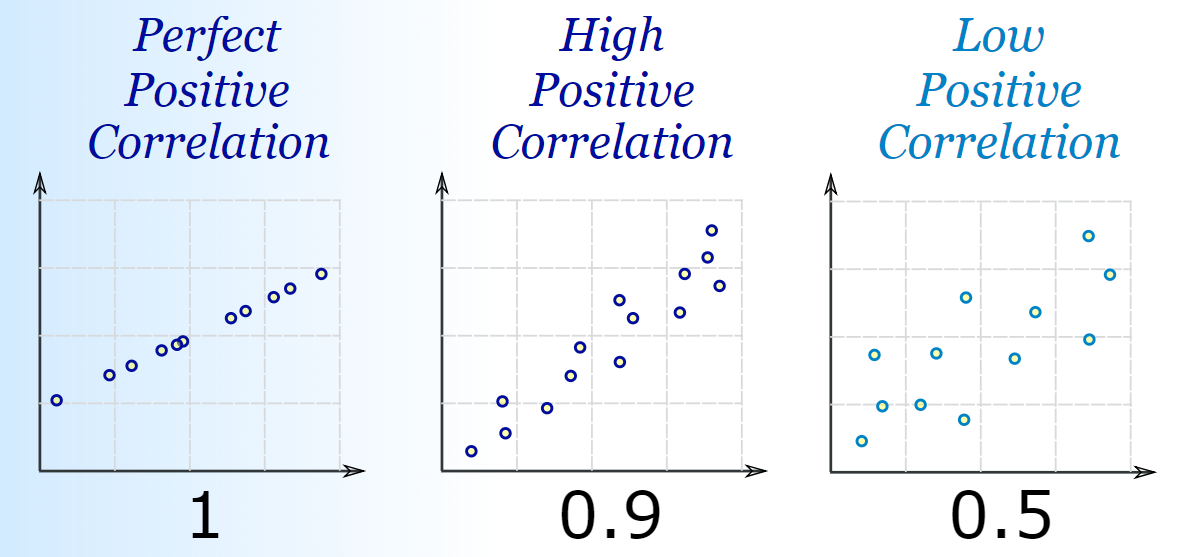 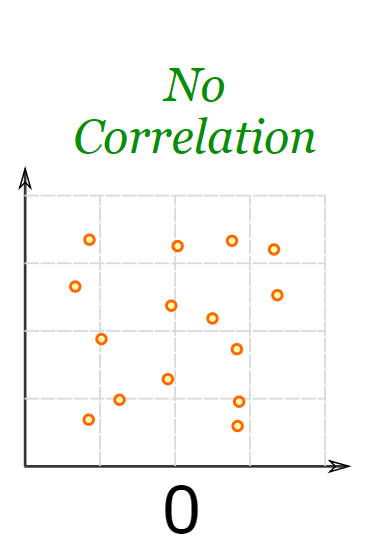 https://www.mathsisfun.com/data/correlation.html
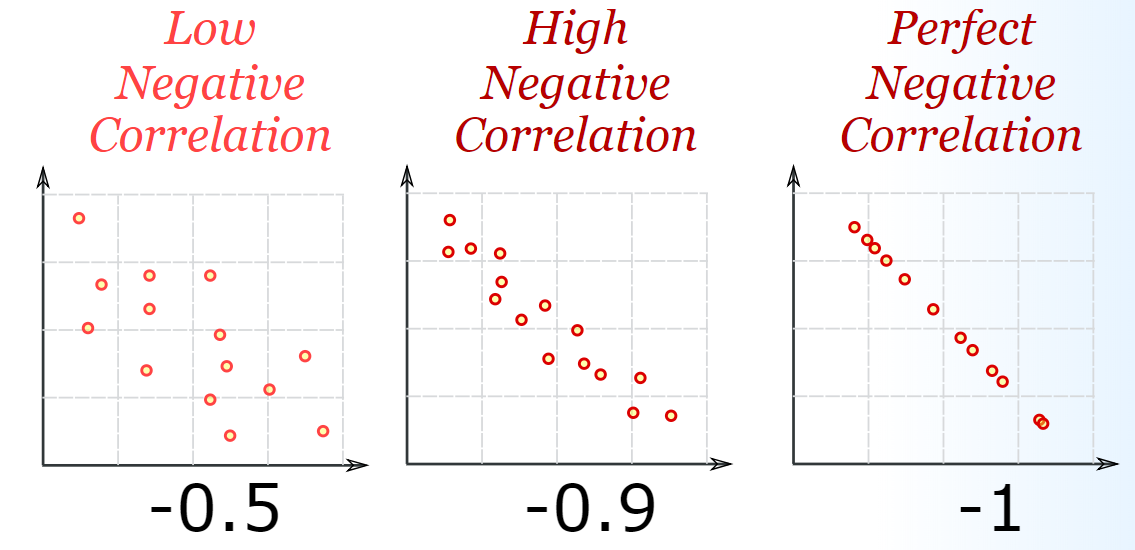 Correlation is not Causation
https://cdn-images-1.medium.com/max/1600/1*JLYI5eCVEN7ZUWXBIrrapw.png
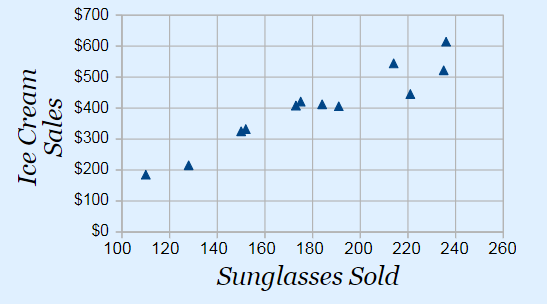 Buying sunglasses causes people to buy ice cream?
Correlation is not Causation
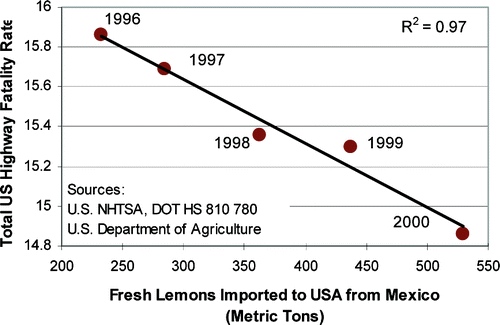 Importing lemons causes fewer highway fatalities?
Correlation is not Causation
https://science.sciencemag.org/content/sci/348/6238/980.2/F1.large.jpg?width=800&height=600&carousel=1
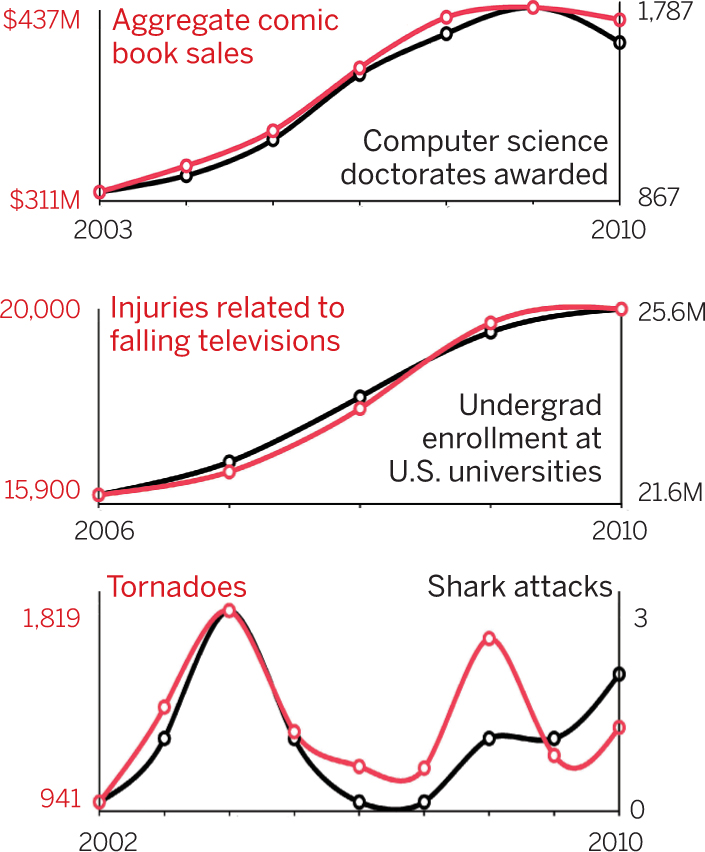 Correlation is not Causation
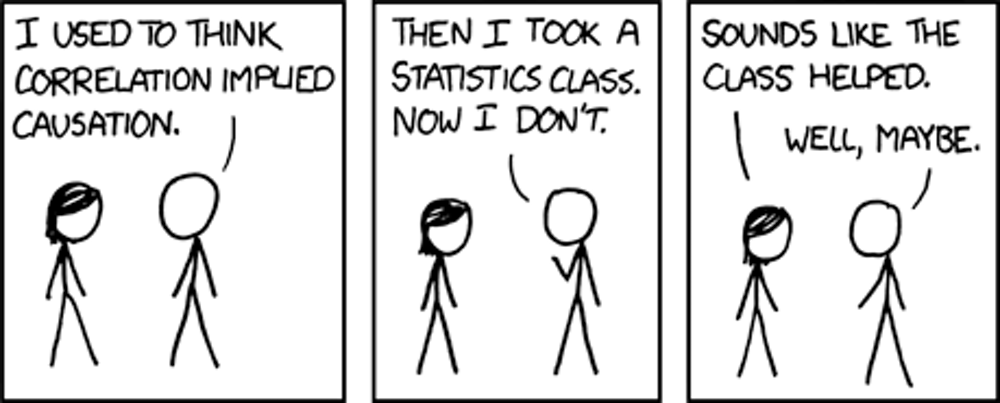 https://xkcd.com/552/
Outline
Introduction					(done)
Simple Linear Regression			(done)
Measures of Variation			(done)
Misc						(next)
Extrapolation versus Interpolation
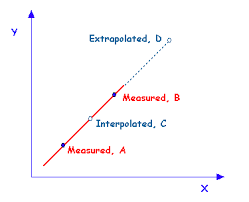 Prediction
Interpolation – within measured X-range
Extrapolation – outside measured X-range
https://qph.fs.quoracdn.net/main-qimg-d2972a7aca8c9d11859f42d07fce1799
Be Careful When Extrapolating
https://i.stack.imgur.com/3Ab7e.jpg
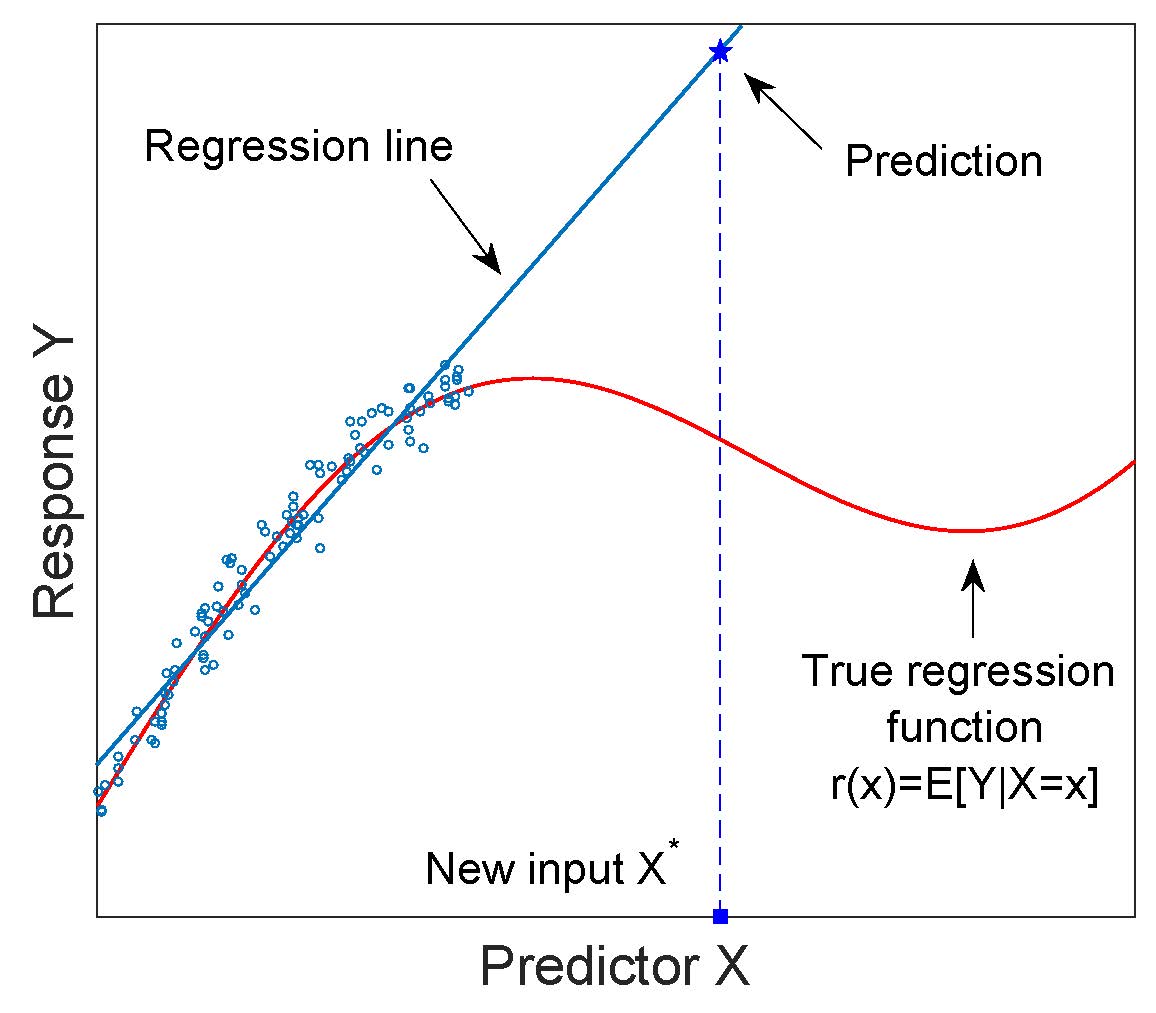 If extrapolate, make sure have reason to assume model continues
Prediction and Confidence Intervals (1 of 2)
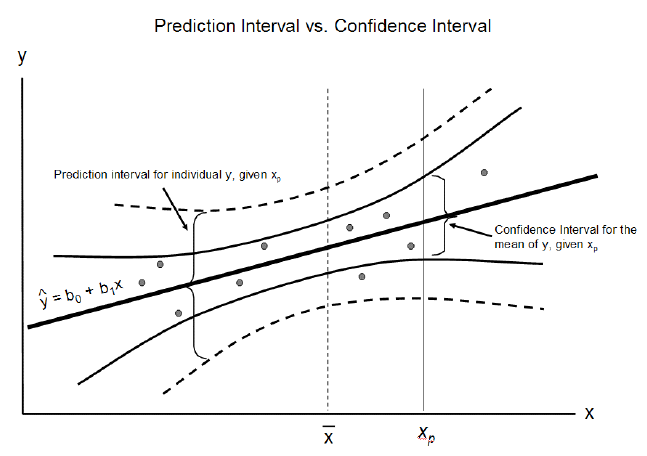 https://cdn-images-1.medium.com/max/1600/1*vcbjVR7uesKhVM1eD9IbEg.png
Prediction and Confidence Intervals(2 of 2)
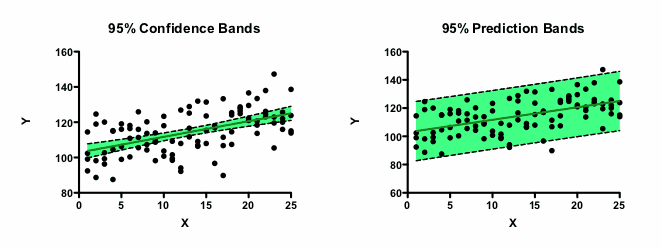 https://www.graphpad.com/guides/prism/7/curve-fitting/reg_mostpointsareoutsideconfidencebands.png
Beyond Simple Linear Regression
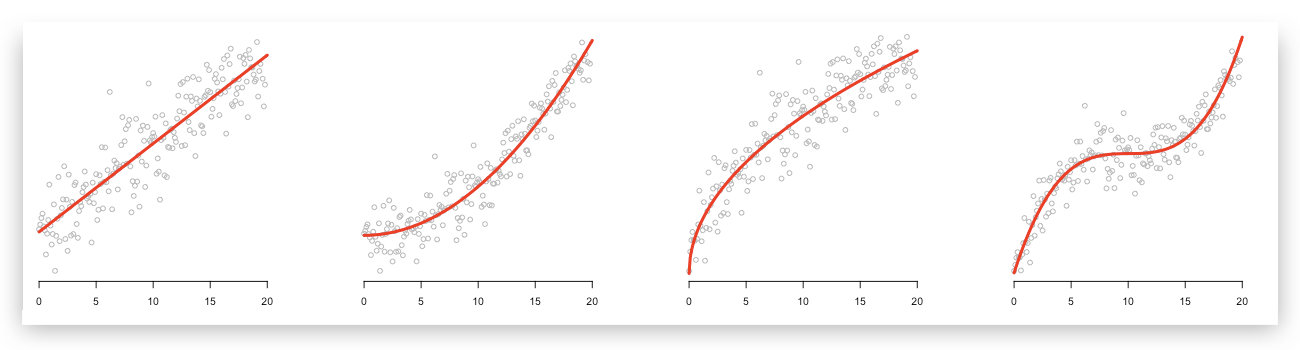 https://medium.freecodecamp.org/learn-how-to-improve-your-linear-models-8294bfa8a731
Linear		   Quadratic		Root		        Cubic
Multiple regression – more parameters beyond just X
Book Chapter 11
More complex models – beyond just
Y = mX + b
More Complex Models
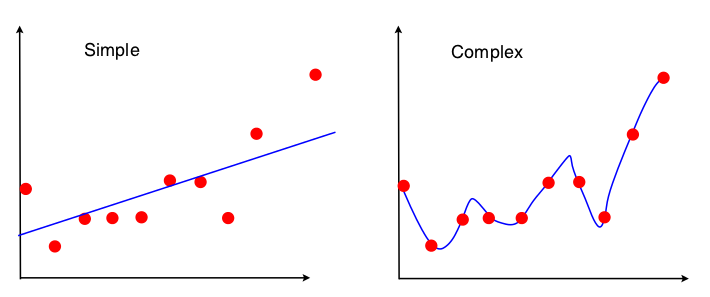 y = 18x4 + 13x3 - 9x2 + 3x + 20
y = 12x + 9
Higher order polynomial model has less error
 A “perfect” fit (no error)
How does a polynomial do this?
Graphs of Polynomial Functions
https://cdn-images-1.medium.com/max/2400/1*pjIp920-MZdS_3fLVhf-Dw.jpeg
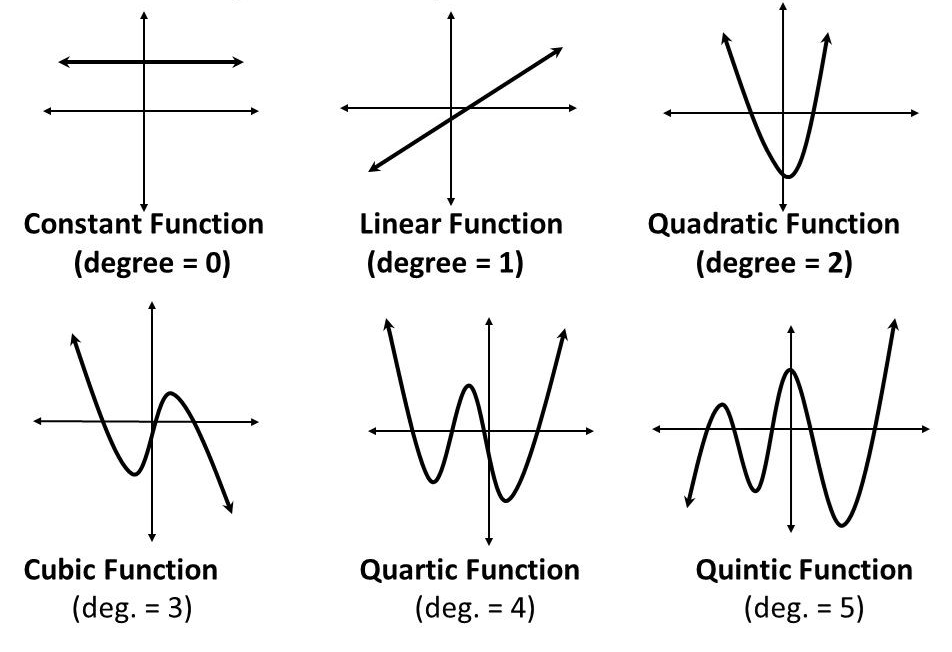 Higher degree, more potential “wiggles”
But should you use?
Underfit and Overfit
https://i.stack.imgur.com/t0zit.png
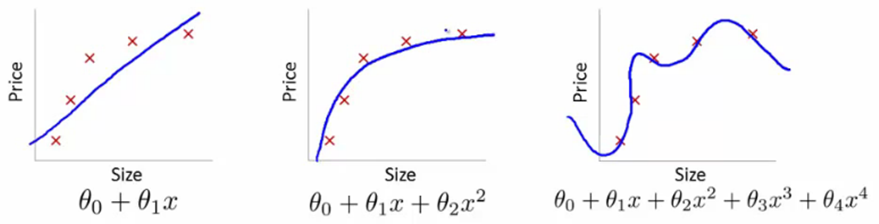 Underfit
Just Right
Overfit
Overfit analysis matches data too closely with more parameters than can be justified
Underfit analysis does not adequately match data since parameters are missing
 Both model do not predict well (i.e., for non-observed values) 
Just right – fit data well “enough” with as few parameters as possible